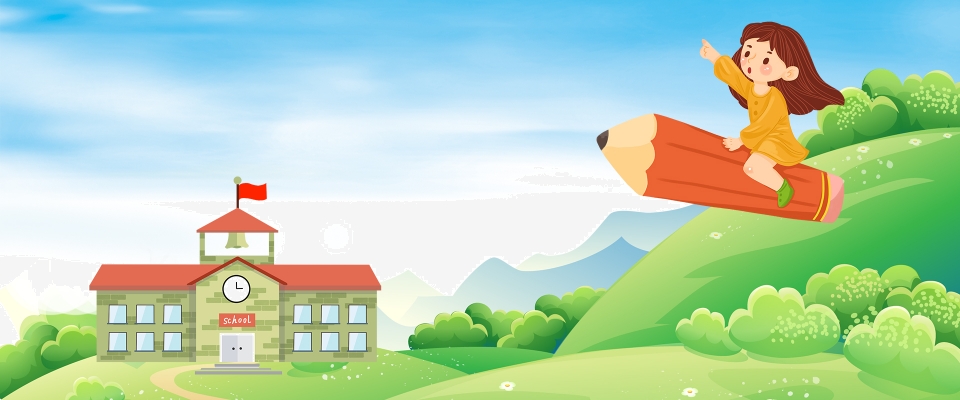 Kết nối tri thức với cuộc sống
TIẾNG VIỆT 
1
Khởi  động!
Trò chơi: Hái táo
Haõy ñoïc naøo
chuù heà       laù khoâ 
chôï caù       bôø hoà
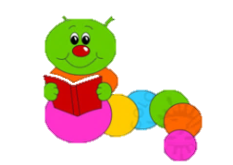 Ñoá vui?
Teân moät con vaät leo treøo raát gioûi baét ñaàu baèng kh?
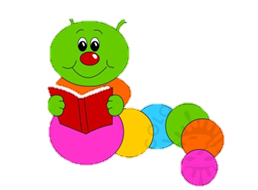 Haõy ñoïc naøo
    che oâ          caù döõ
Chò cho beù caù côø.
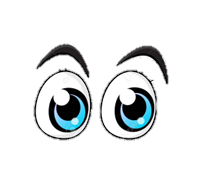 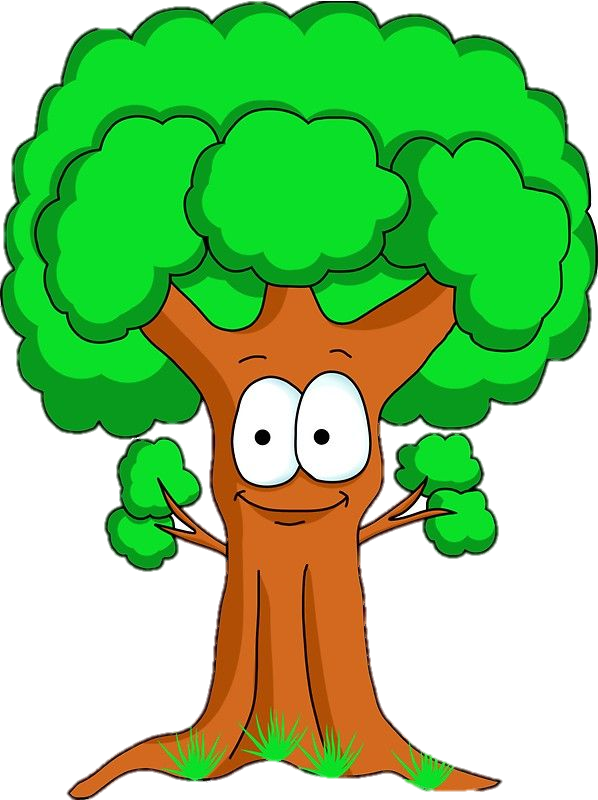 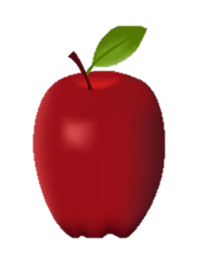 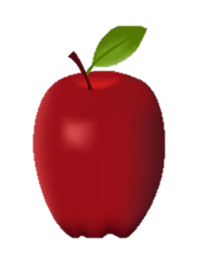 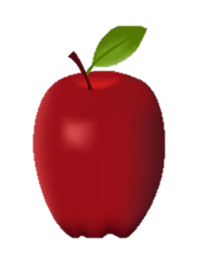 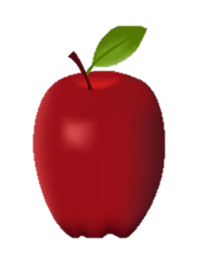 2
1
4
3
Tìm vaø ñoïc to nhöõng caëp anh em sinh ñoâi:
i – I; k – h; H – h; L – l; 
U – u; ö - Ö
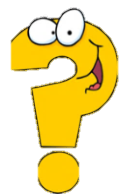 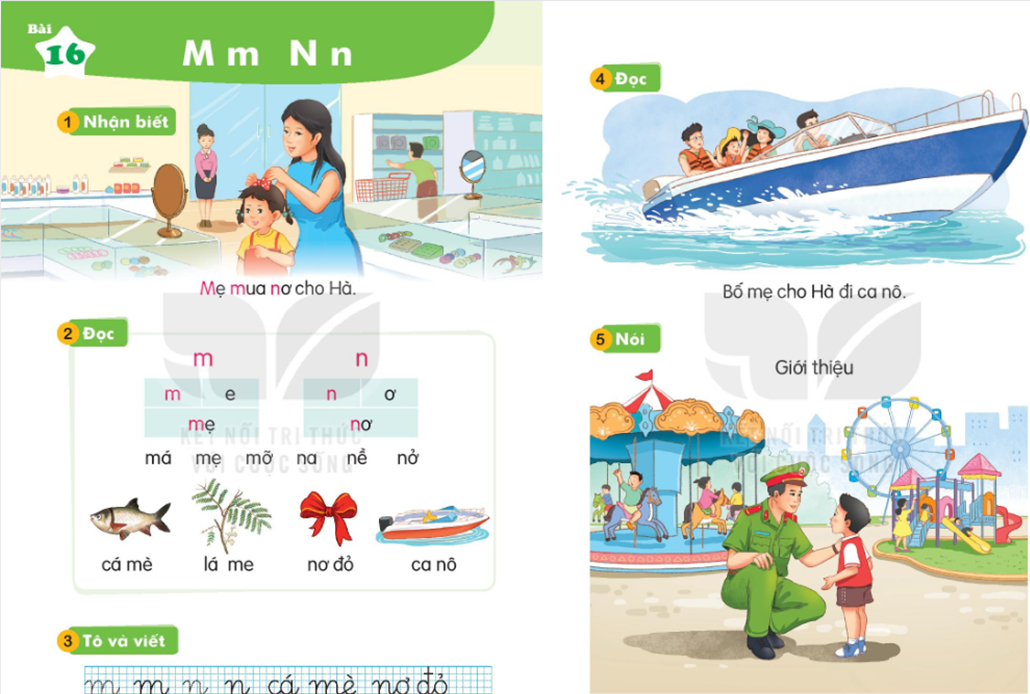 1
NhËn biÕt
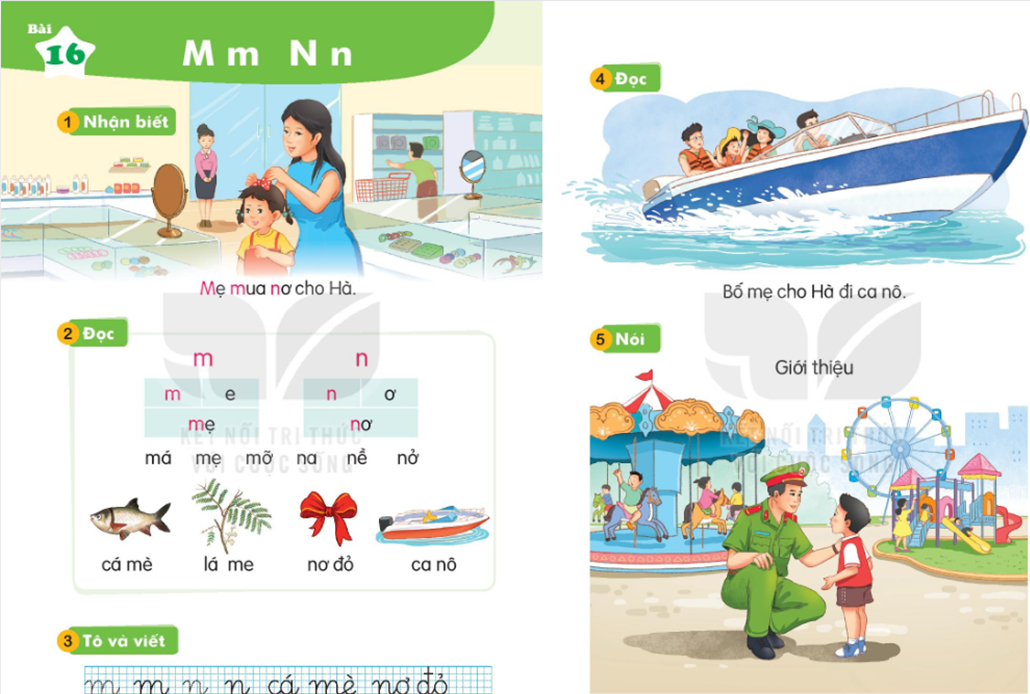 Meï mua nô cho Haø.
Bµi
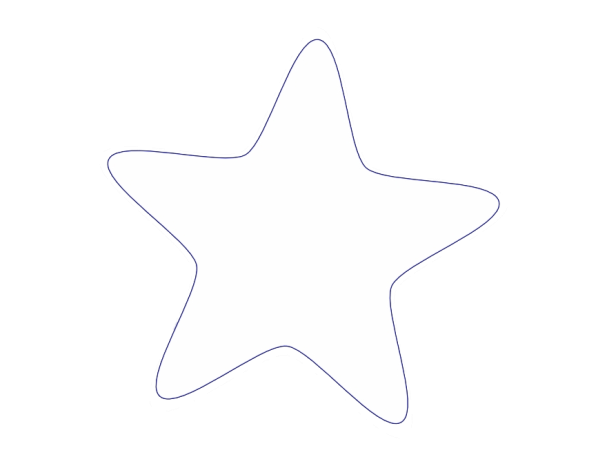 M m        N  n
16
TIẾT 1
2
§äc
m
n
n
m
ô
e
nô
meï
2
§äc
2
§äc
caù meø
caù meø
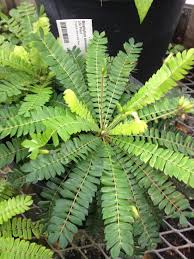 laù me
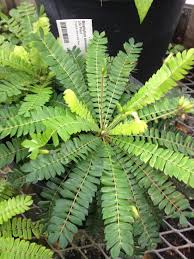 laù me
nô ñoû            ca noâ
nô ñoû            ca noâ
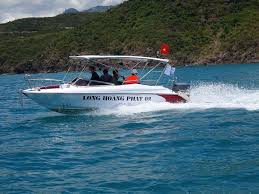 2
§äc
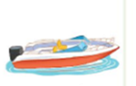 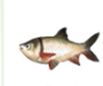 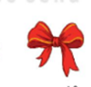 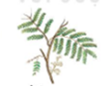 ca noâ
nô ñoû
laù me
caù meø
2
§äc
m
n
m
e
n
ô
nô
meï
má    mẹ     mỡ     na     nề    nở
cá mè        lá me      nơ đỏ      ca nô
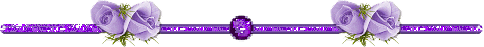 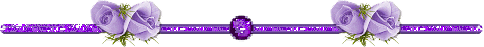 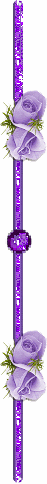 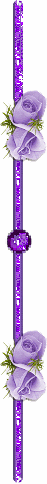 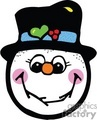 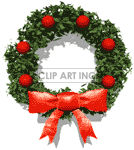 thư gi·n nhÐ!
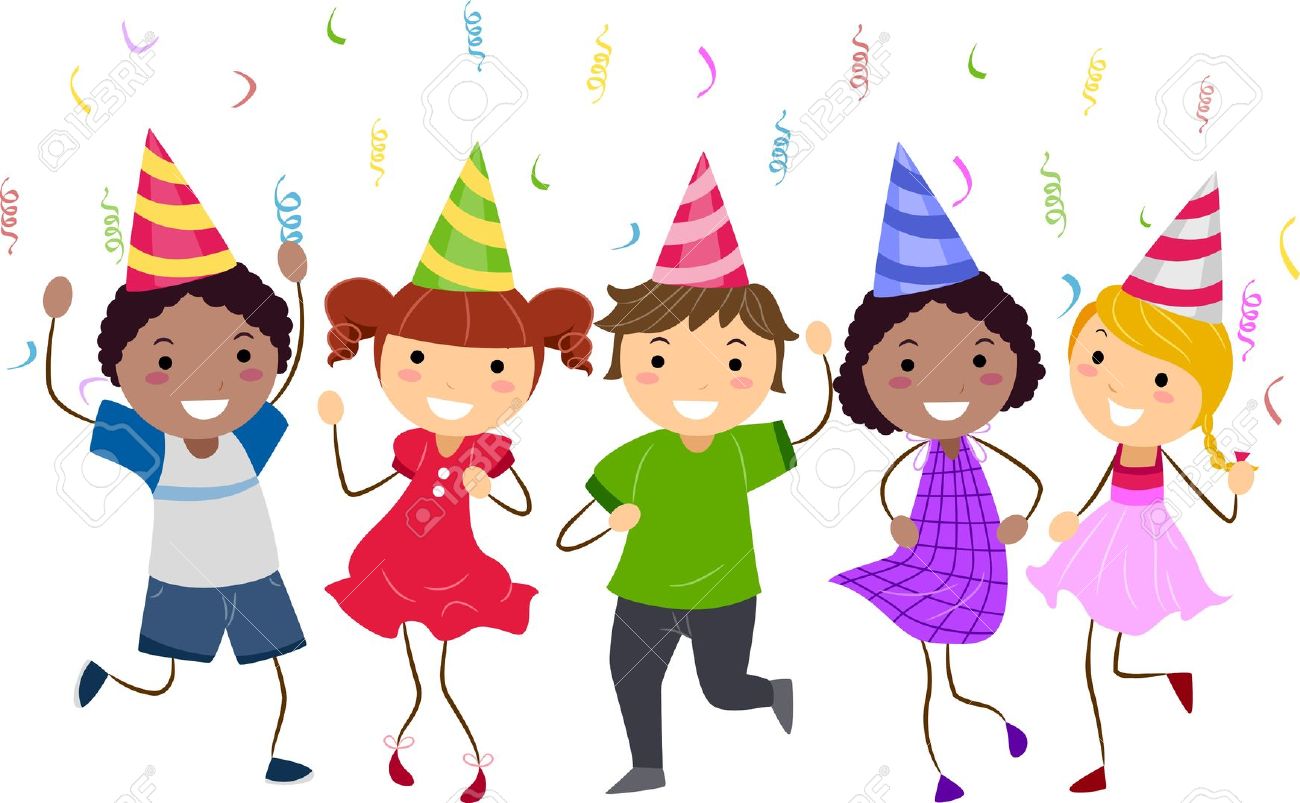 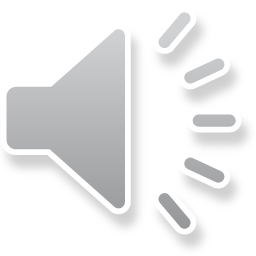 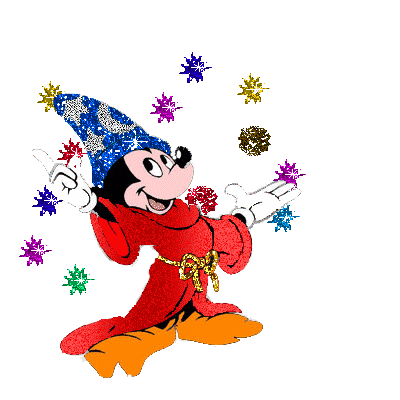 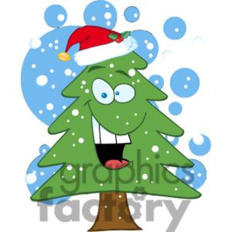 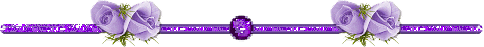 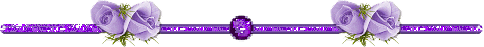 3
ViÕt b¶ng
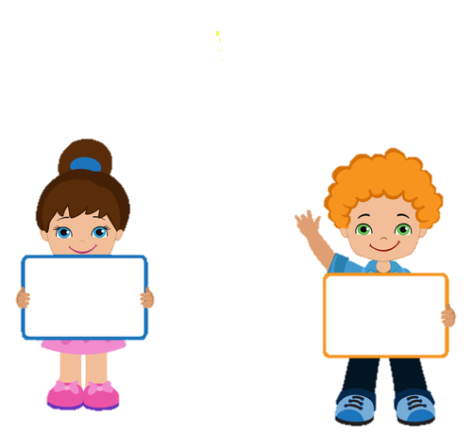 j
w
lá mơ
Bó mạ
Bố mẹ
Mũ nỉ
Hé nở
No nê
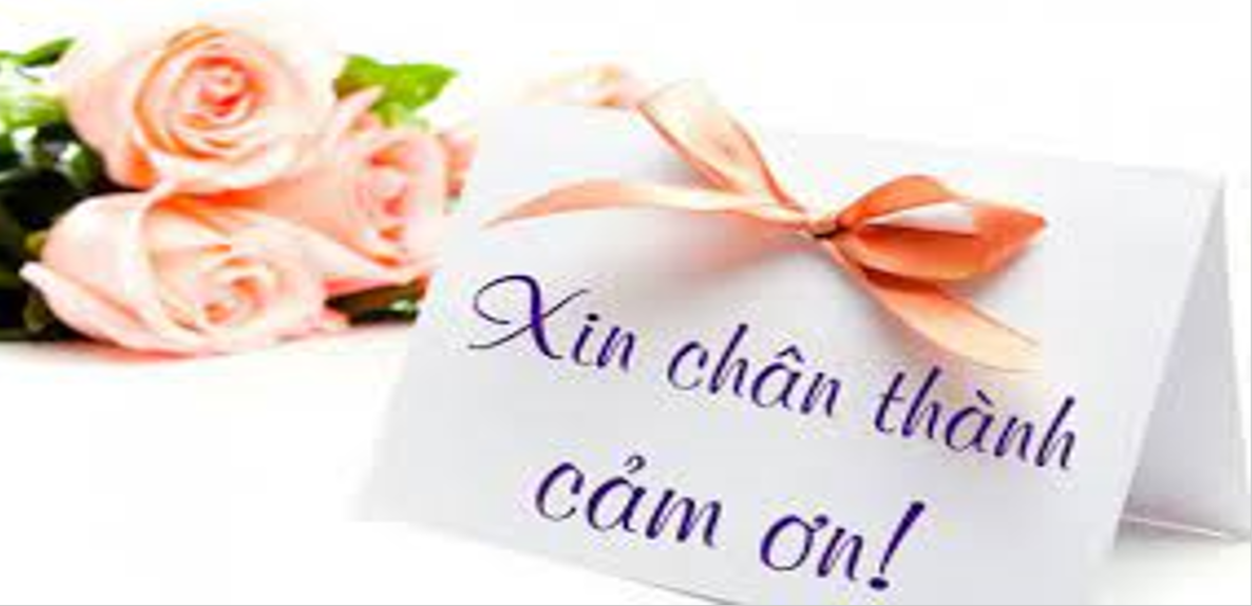